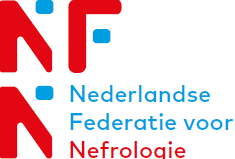 Ontwikkelingen RLC
voortgang (nieuwe) richtlijnen NfN
MDR contrast deel 2
Henk van Hamersvelt
Voorzitter Richtlijnencommissie (RLC)
Multidisciplinaire richtlijnen 2.0
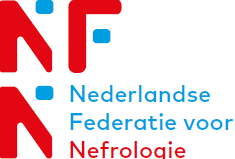 Commentaarfase:
 NIV: diabetische nefropathie (2 RLC leden)
 NfN: zorg bij eindstadium nierfalen als aanvulling op MDR chronische nierschade
 Radiologie: contrast deel 2
Uitwerking (werkgroep)
 NIV: hypertensieve crise (1 RLC lid)
 NfN: zwangerschap bij nierziekten (samen met NVOG)
 Samen met Heelkunde: nieuwe richtlijn vaattoegang
Nieuwe NfN & LONT richtlijnen in 2019
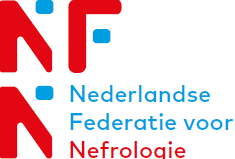 Richtlijnen gepubliceerd (concept):
PD gerelateerde infecties
Waterbehandeling voor HD en online HDF 
Richtlijnen in ontwikkeling/revisie:
 Mineraal en botstofwisseling op basis nieuwe KDIGO – Bastiaan van Dam
 LONT: CVRM na niertransplantatie – Frederiek Heenan-Vos
 Antitrombotisch beleid bij CKD en dialyse (aanvulling op MDR)
 Richtlijn dialysestrategie op basis KDOQI 2015
 Richtlijn veilig werken bij hemodialyse
MDR veilig gebruik contrast deel 2
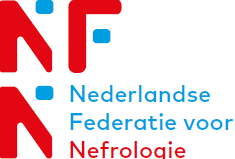 Hoofdstukken:
1. Overgevoeligheids reacties na toediening contrast
2. Veilig gebruik van gadolineum bevattend contrast
 module 7: preventie NSF (nefrogene systemische fibrose)
3. Veilig injecteren van contrast via centraal veneuze catheters
4. Contrast media extravasatie
MDR contrast deel 2 – preventie NSF
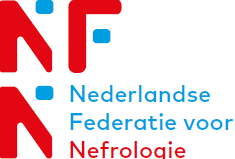 Uitgangspunten:
NSF zeldzame, maar zeer ernstige en vaak dodelijke bijwerking lineair gadolineum bij patiënten met eGFR<30 (met name dialyse)
Lineair gadolineum door EMA nog alleen toegestaan voor leverscans (afbeelding biliaire systeem en leveradenomen) en arthrografie
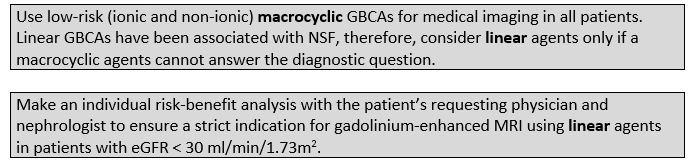 MDR contrast deel 2 – preventie NSF
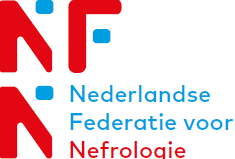 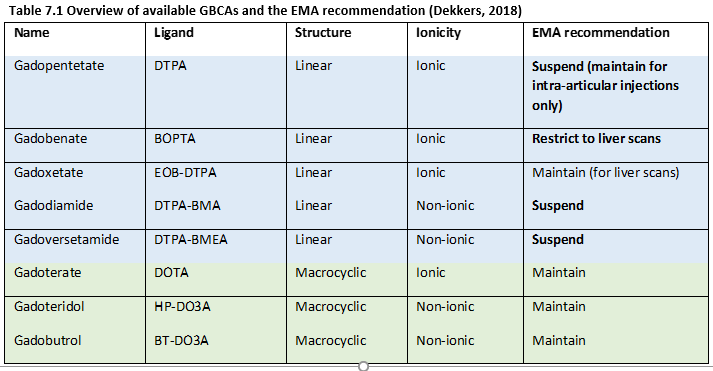 MDR contrast deel 2 – preventie NSF
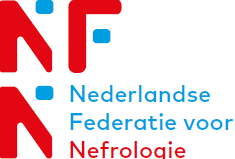 Uitgangspunten:
Drie achtereenvolgende hemodialyse sessies verwijderen 98% van circulerende gadolineum (eerste sessie direct na gadolineum 65-97%)
Klaring (lineair) gadolineum 40-60% hoger met (high-flux) cellulose tri-acetaat dan met midflux kunstnier
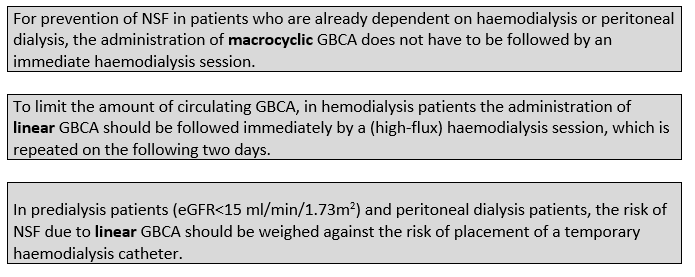 MDR contrast 2 - gebruik CVC
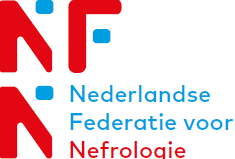 Uitgangspunten:
Behoud van dialysetoegang en venepreservatie van levensbelang voor hemodialysepatiënten
Perifere toegang vooral voordelen boven CVC bij “low-contrast” situaties (hersenen, hoofd/hals, hepatobiliair, genitourinaal en colorectaal)
Alle dialysecatheters en shunts kunnen veilig gebruikt worden voor contrasttoediening
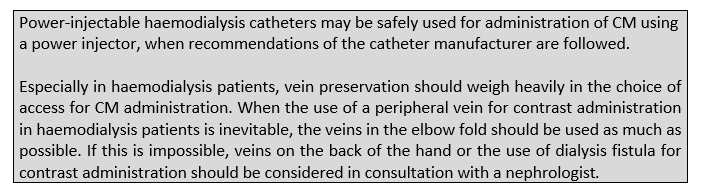 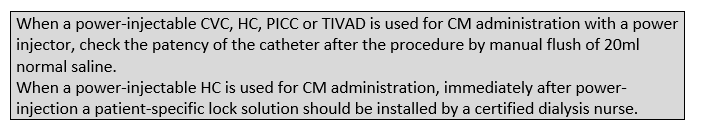 MDR contrast 2 - gebruik CVC
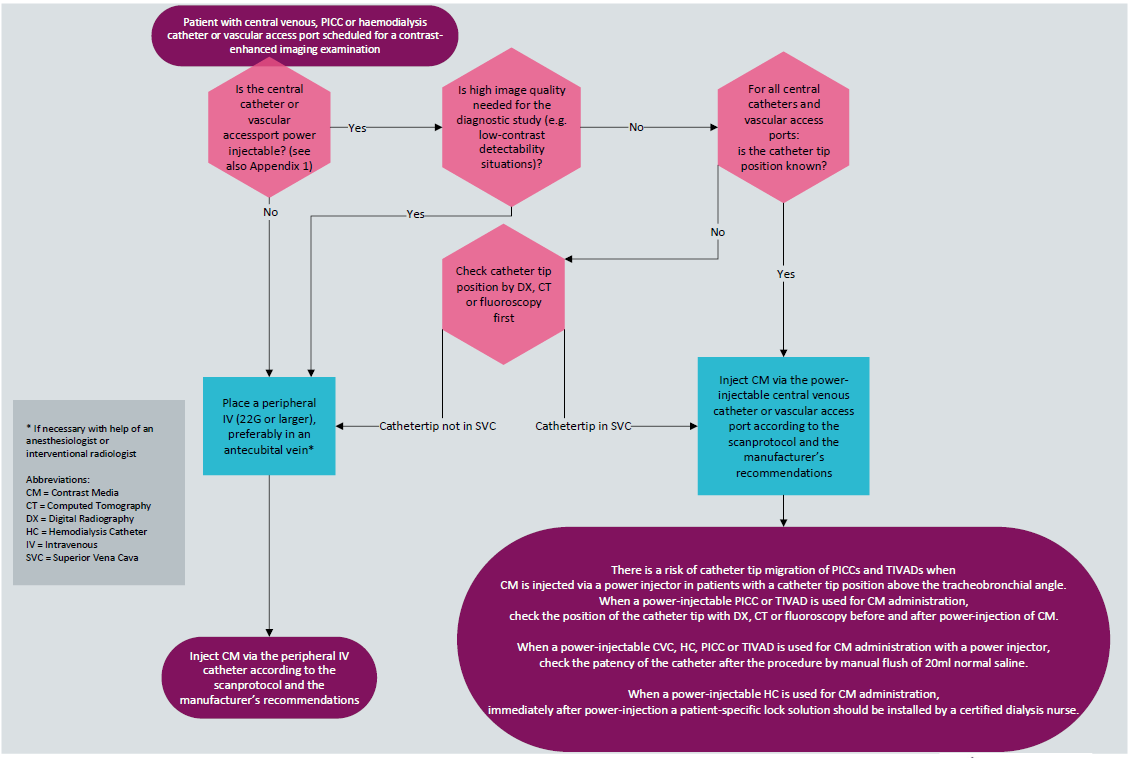 Uitbreiding en geografische spreiding RLC
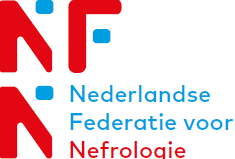 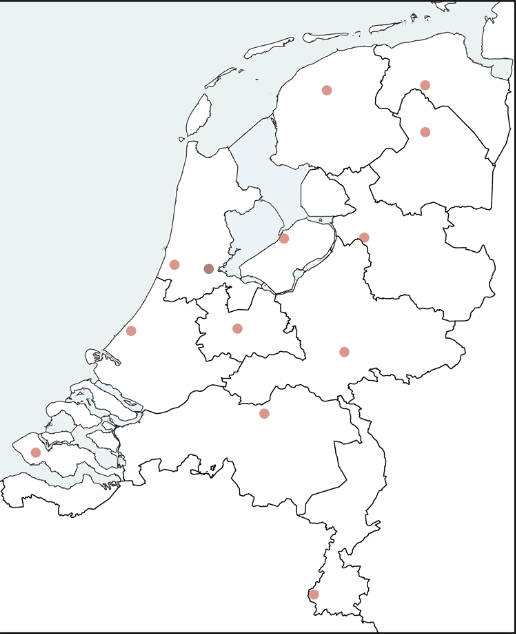 2
Regionaal centrum
2
Universitair centrum